Motivating student journalists
by Sue Skalicky, MJE
susan_skalicky@bismarckschools.org
@sooski

“Success begins with strategy.”
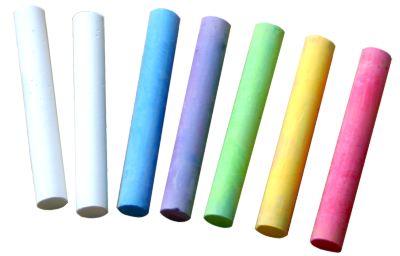 The power of the encouraging word
"If you have words of kindness, praise or encouragement – speak them now to, and about, others. Listen to your heart and respond."
[Speaker Notes: The Power of the Encouraging Word
by Joel Garfinkle, Dream Job Coaching

A group of frogs were hopping contentedly through the woods, going about their froggy business, when two of them fell into a deep pit. All of the other frogs gathered around the pit to see what could be done to help their companions. When they saw how deep the pit was, they agreed that it was hopeless and told the two frogs in the pit that they should prepare themselves for their fate, because they were as good as dead. Unwilling to accept this terrible fate, the two frogs began to jump with all of their might. Some of the frogs shouted into the pit that it was hopeless, and that the two frogs wouldn’t be in that situation if they had been more careful, more obedient to the froggy rules, and more responsible. The other frogs continued sorrowfully shouting that they should save their energy and give up, since they were already as good as dead. The two frogs continued jumping with all their might, and after several hours of this, were quite weary.

Finally, one of the frogs took heed to the calls of his fellow frogs. Exhausted, he quietly resolved himself to his fate, lay down at the bottom of the pit, and died. The other frog continued to jump as hard as he could, although his body was wracked with pain and he was quite exhausted. Once again, his companions began yelling for him to accept his fate, stop the pain and just die. The weary frog jumped harder and harder and, wonder of wonders, finally leaped so high that he sprang from the pit. Amazed, the other frogs celebrated his freedom and then gathering around him asked, “Why did you continue jumping when we told you it was impossible?” The astonished frog explained to them that he was deaf, and as he saw their gestures and shouting, he thought they were cheering him on. What he had perceived as encouragement inspired him to try harder and to succeed against all odds.

This simple story contains a powerful lesson. Your encouraging words can lift someone up and help them make it through the day. Your destructive words can cause deep wounds; they may be the weapons that destroy someone’s desire to continue trying – or even their life. Your destructive, careless word can diminish someone in the eyes of others, destroy their influence and have a lasting impact on the way others respond to them. Be careful what you say. Speak life to and about those who cross your path. There is enormous power in words. If you have words of kindness, praise or encouragement – speak them now to, and about, others. Listen to your heart and respond.]
Mentoring magic
Choose.
Be there.
Provide.
Listen.
Advise.
Challenge.
Choose.
“For every minute you spend planning, you save an hour in implementation.”
Choose a time to meet with your student leaders (editor, assistant editor, section editors, etc.)
Choose to believe in each one of them.
Choose to respect each one of them.
Choose to be positive. No matter what.
Choose to be open to learning from them.
Be there.
“Never get tired of doing little things forothers, for those little things occupy the biggest part of their hearts.”
Be at every mentoring meeting.
Be available during class.
Be accessible by phone/texting/email outside of class.
Be real.
Be truthful.
Be encouraging.
Provide.
 “I never teach my pupils; I only attempt to provide the conditions 
in which they can learn.” –Albert Einstein
Provide food.
Provide support.
Provide teaching.
Provide clear expectations.
Provide clarification when needed.
Provide time.
Listen.
"Listening is a magnetic and strange thing, a creative force. The friends who listen to us are the ones we move toward. When we are listened to, it creates us, makes us unfold and expand." — Karl Menninger
Listen with your ears.
Listen with your body.
Listen with empathy and by withholding judgements.
Listen by asking questions.
Listen by following up later.
Advise.
“There are two kinds of pain: the pain of front-end discipline and the pain of back-end regret.”
Examples of leadership strategies:
Leadership success
Going the extra mile
Integrity
Commitment
Failure
Handling conflict
Staff bonding
Welcoming new staff members
Casting the vision
Advise.
“There are two kinds of pain: the pain of front-end discipline and the pain of back-end regret.”
Some resources for leadership strategies:

Tuesday Morning Coaching by David Cottrell
Kick Your Own Butt by Pegine Echevarria
The Five Dysfunctions of a Team by Patrick Lencioni
Best Practices: The Art of Leadership in News Organizations by Shelby Coffey III
Challenge.
“We accomplish what we plan to accomplish.”
As often as possible, leave your student leaders with a leadership tip; a tool that makes sense and applies to teen leadership.
Don't be afraid to give your student leaders homework.
Follow up on the homework the next time you meet with your student leaders.
Why mentor your student leaders
You learn more about journalism
You learn more about yourself.
You create a legacy.
The most important thing to know about mentoring
"You must love yourself before you love another. By accepting yourself and fully being what you are, your simple presence can 
make others happy.”-Lucille Ball
Taking care of you, so you can care for others
Don't try to be perfect.
Plan to make mistakes.
Take time to recharge.
Self-care.
Find a mentor.  jea.org/home/for-educators-2/mentor-program/
Attend state and national conventions/workshops.
Laugh!
Define mentor
What a mentor is . . .
What a mentor is not. . .
What a mentor does. . .
What a mentor doesn't do. . .
Discipline as motivation
Teach students to impose limits on themselves.
Ask the tough questions.
Work on breaking the will without crushing the spirit.
Encourage accountability.
Critique everything.
Human Etch-a-Sketch
Procedure          	
1.    Get into pairs.
2.    Decide which person in the pair is the person to draw, and which person will be holding the pen.
3.    The person with the pen holds it above the paper, point down.  This person also closes his or her eyes.
4.    The person who is drawing holds the paper under the pen and decides what to draw. 
5.    The drawing person gives only two commands to the pen- holder: “Up”, or “down.”  In this way, the pen-holder either puts the pen on the paper (“down”) or lifts it up off the paper (“up”).
6.    The drawing person then moves the paper around to create the picture.
7.    Switch roles and do it again.
Your turn!
Get in groups of 3 and brainstorm 
3 choices you will make this fall, 
3 ways to "be there",
3 ways you will provide, 
3 ways you will listen, 
3 leadership ideas to share, and 
3 ways you will challenge.
Be specific.